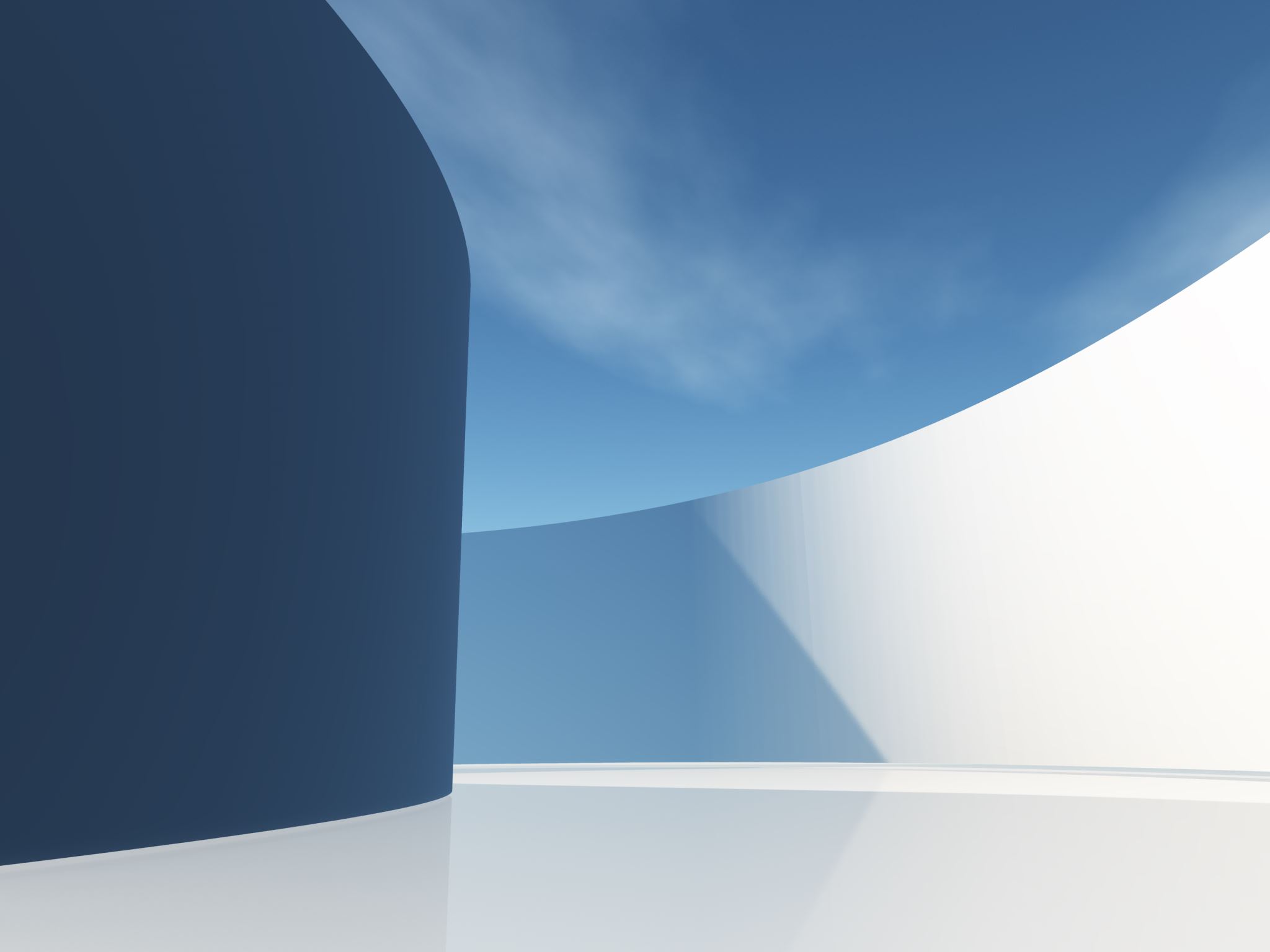 Statique graphique
Principe de l’inertie
[Speaker Notes: Il existe au moins un repère privilégié appelé repère Galiléen dans lequel tout point A éloigné de tout autre corps possède des propriétés suivantes :

	si A est en mouvement, il est rectiligne uniforme : sa trajectoire est une droite et sa vitesse par rapport à Rg est constante,
	si A est immobile, il reste immobile dans Rg, ses coordonnées sont constantes,]
Actions mutuelles
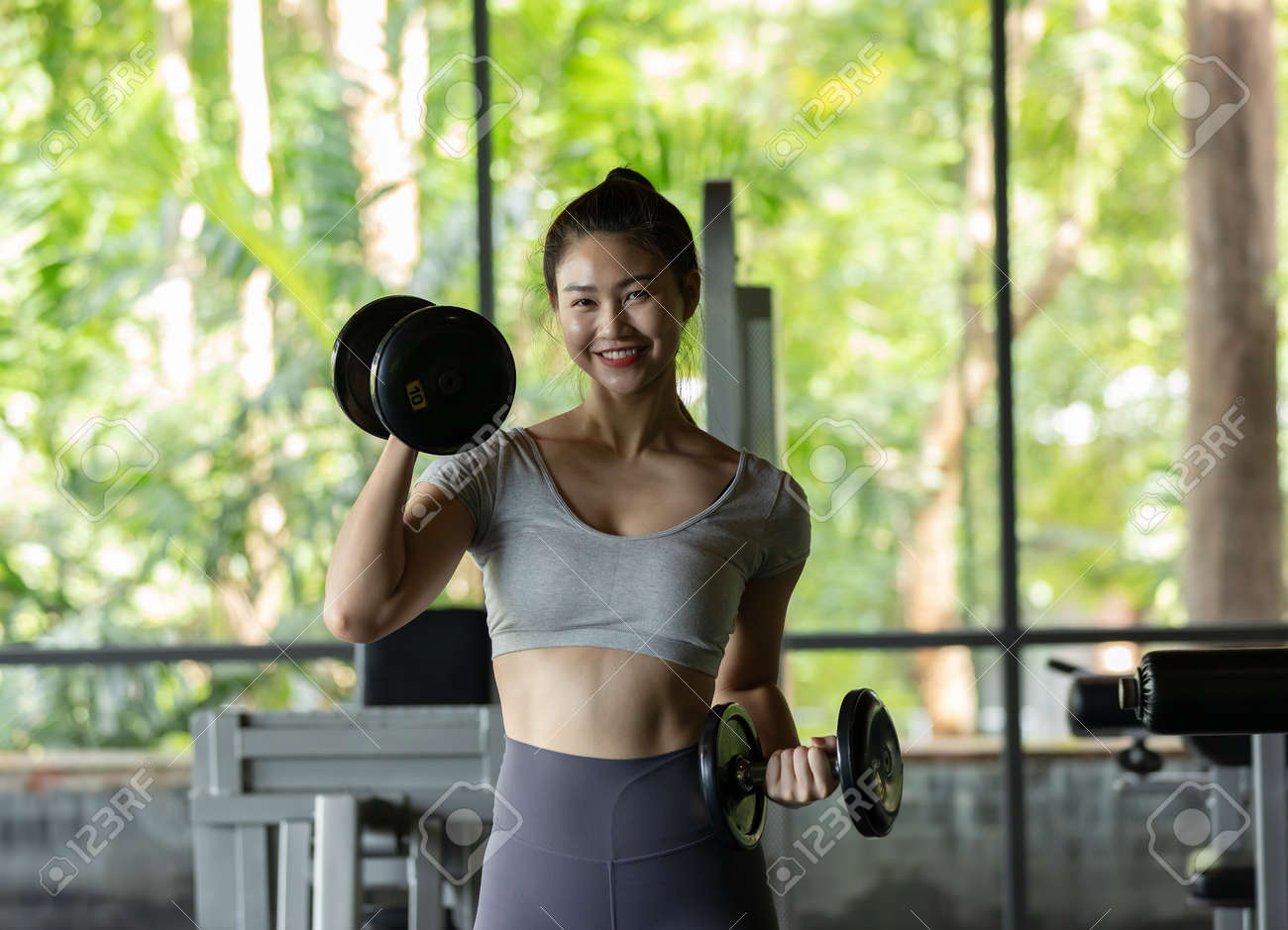 Action de la main  l’haltère
Colinéaires sur une droite passant par G
De même intensité
De sens opposé 

On dit qu’elles sont directement opposées
G
Action de l’haltère  la main
[Speaker Notes: Si l’haltère exerce sur la main une force P en G, réciproquement la main exerce, en G,  une force sur l’haltère, à condition que ni la main, ni l’haltère ne bouge.
Ces deux forces sont :
Colinéaires sur une droite passant par G (ici verticale)
De même intensité
De sens opposé
On dit qu’elles sont directement opposées]
Actions extérieures / intérieures
Principe fondamentale de la statique (PFS)
Principe fondamentale de la statique (PFS)
Principe fondamentale de la statique (PFS)
Principe fondamentale de la statique (PFS)
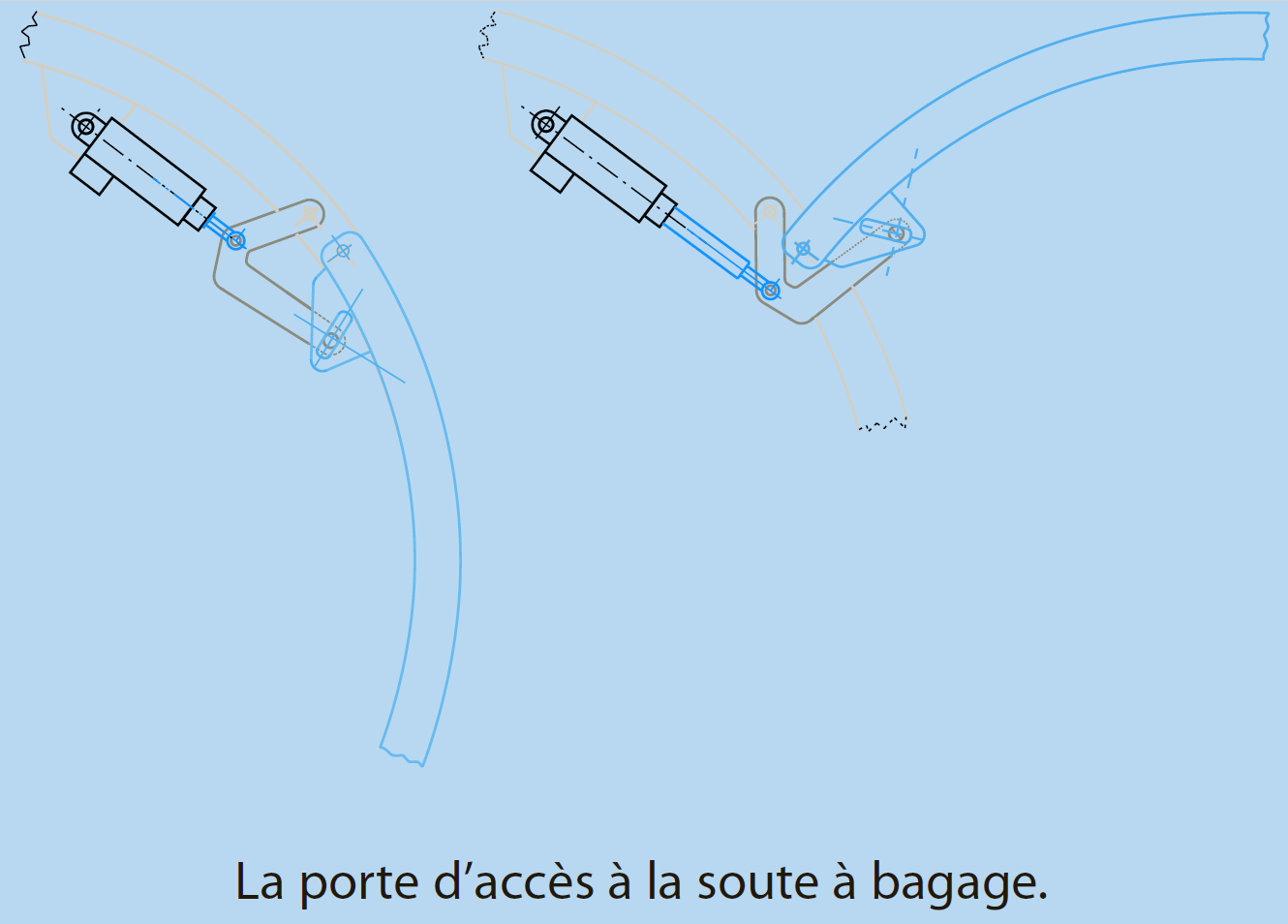 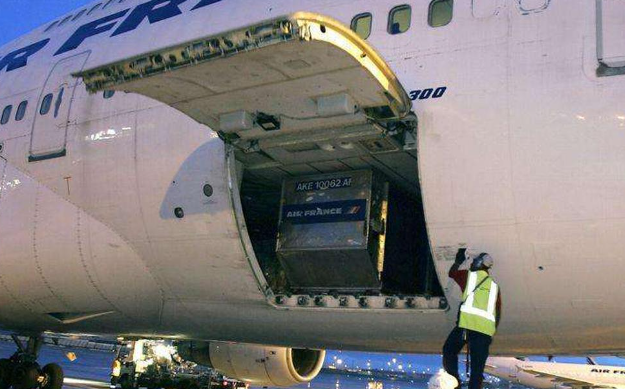 Application
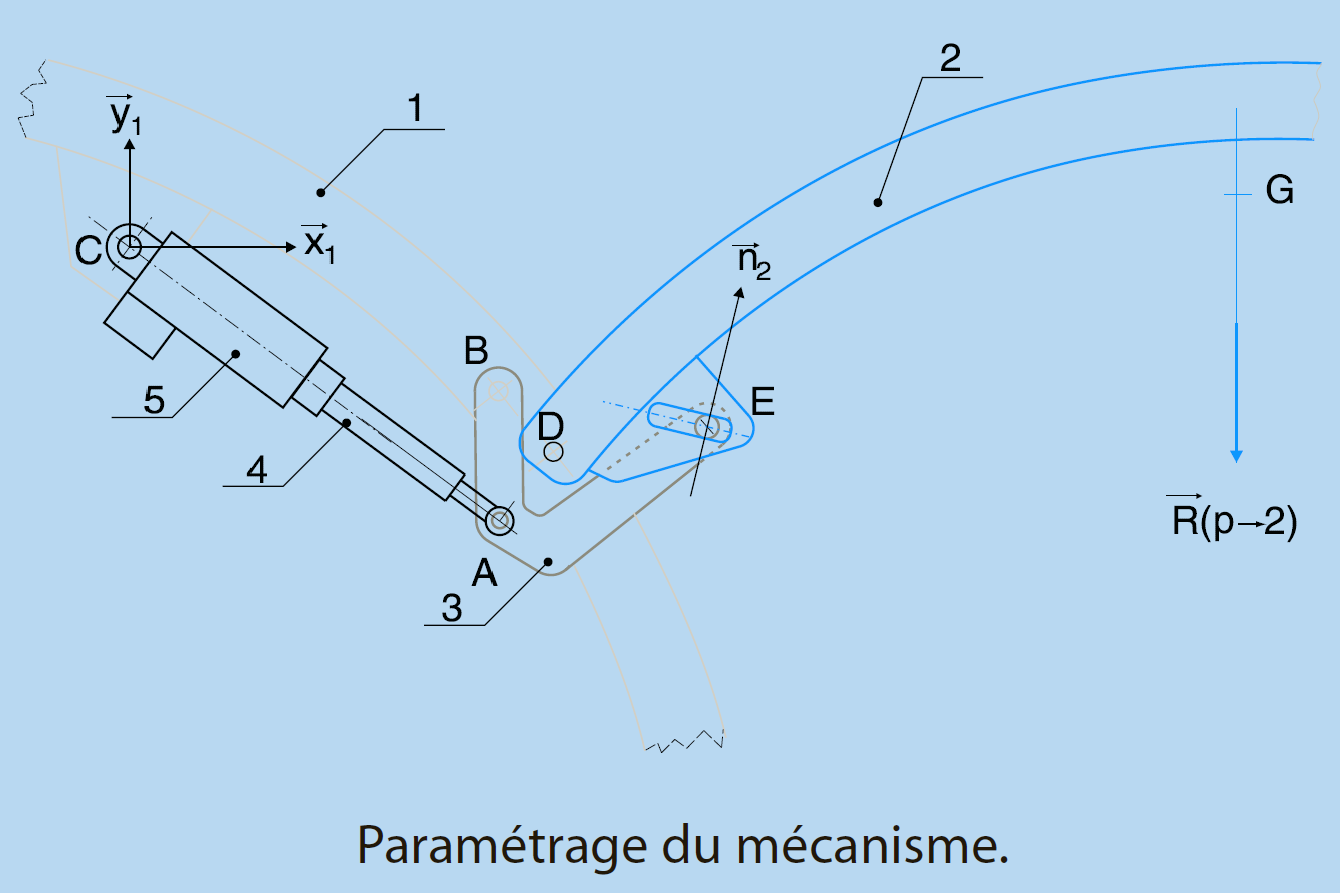 Application
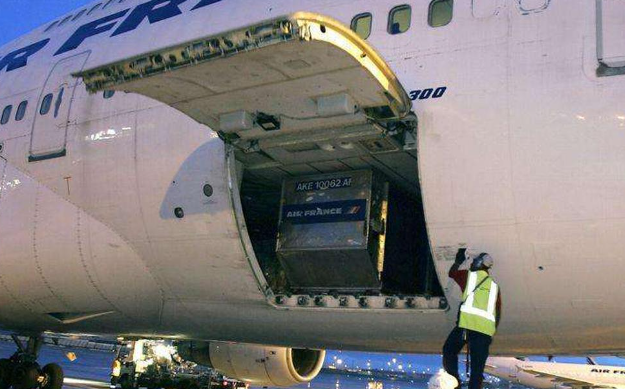 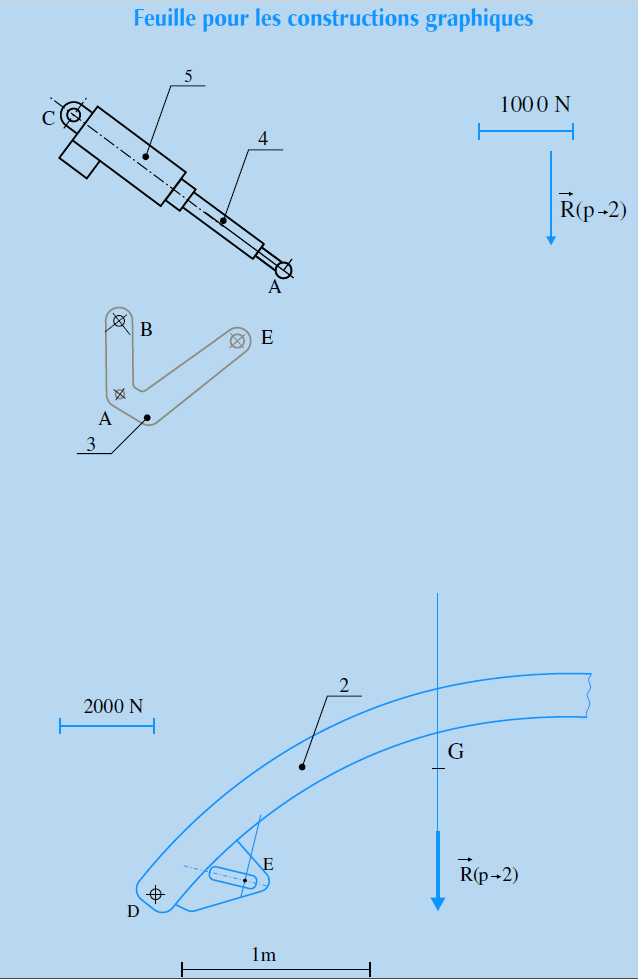 Application
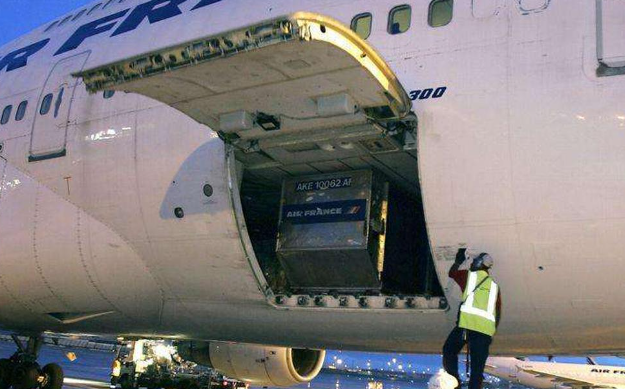 Application
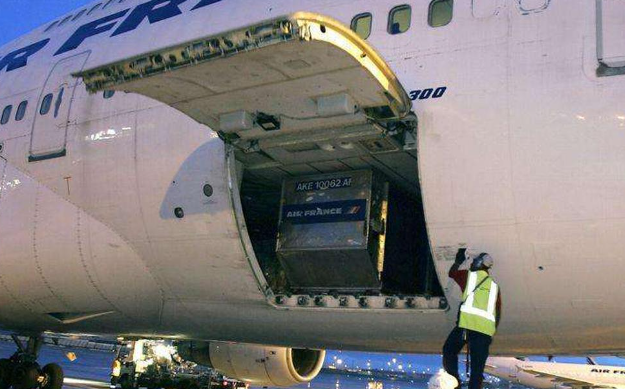 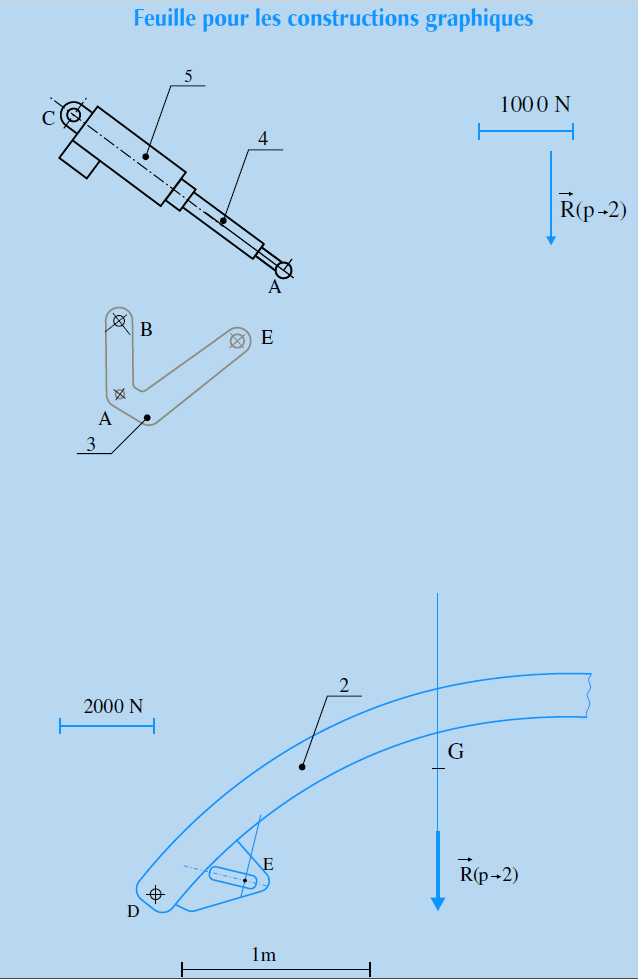 Application
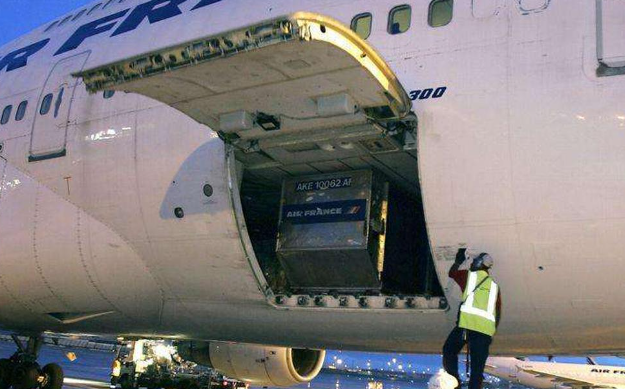 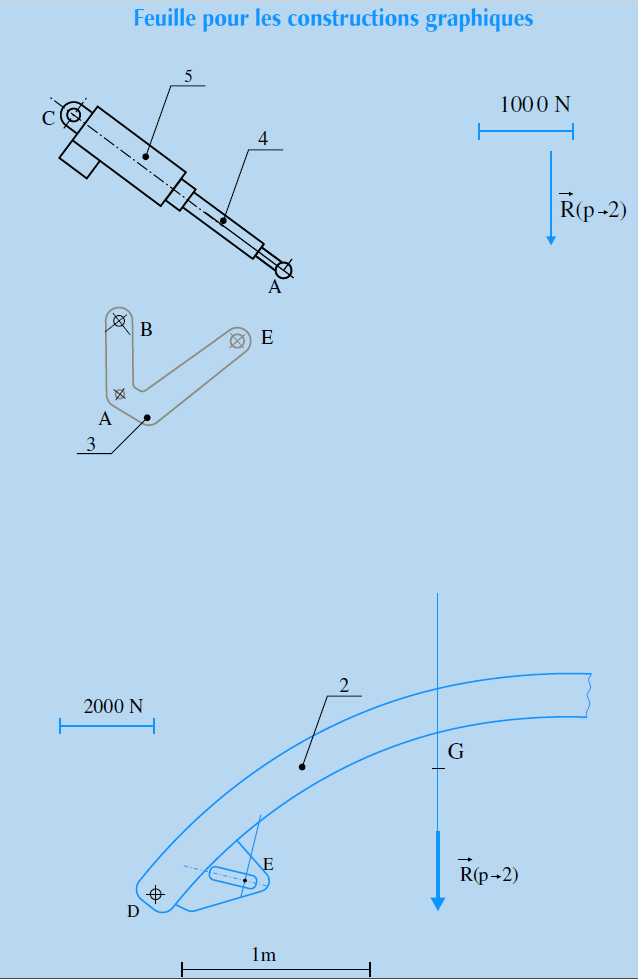 Application
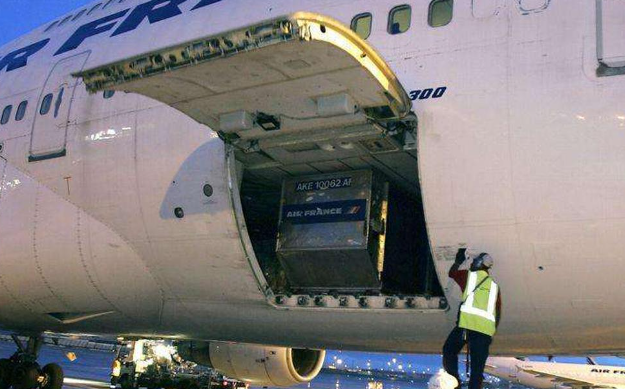 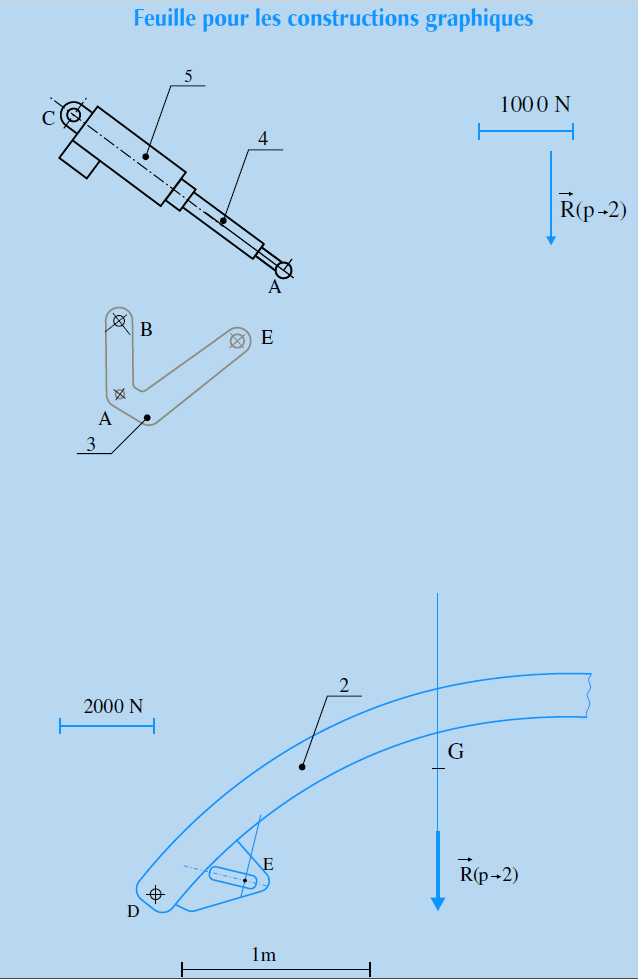 Application
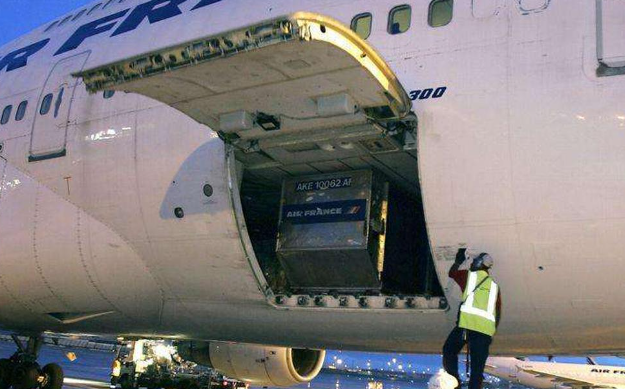 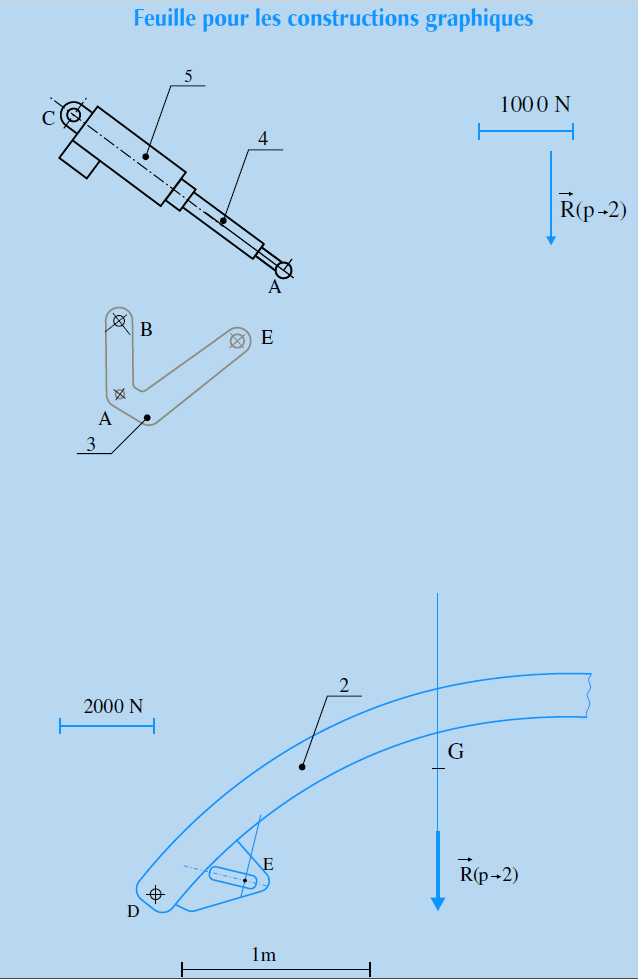 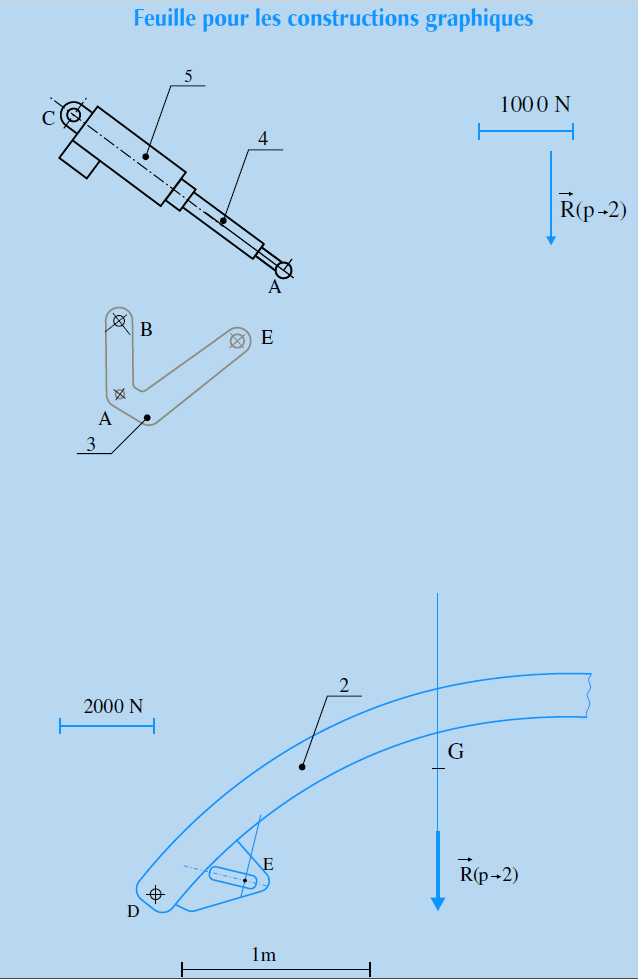 Application
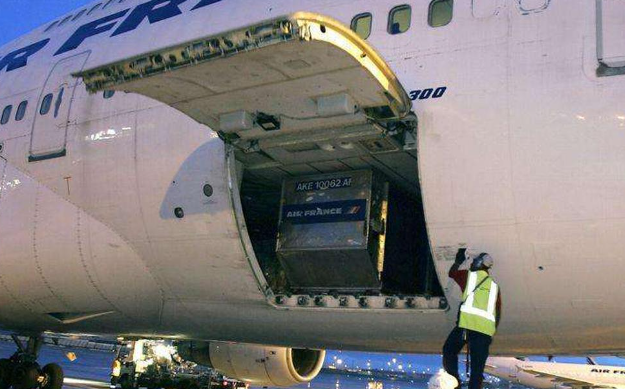 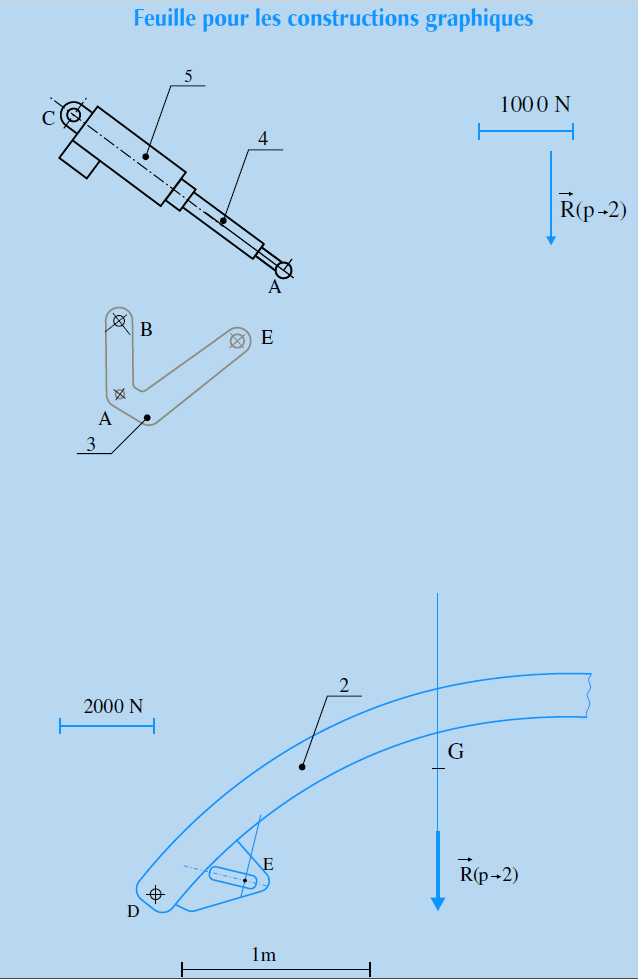 Application
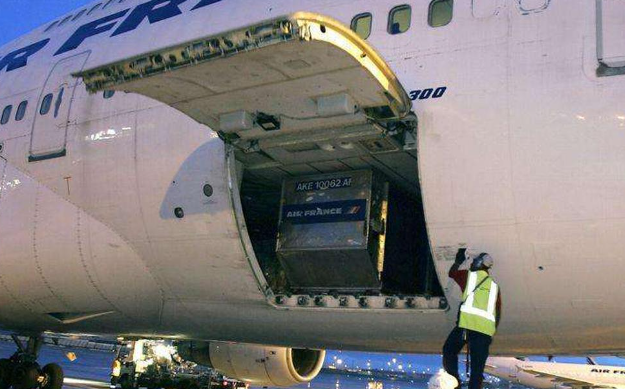 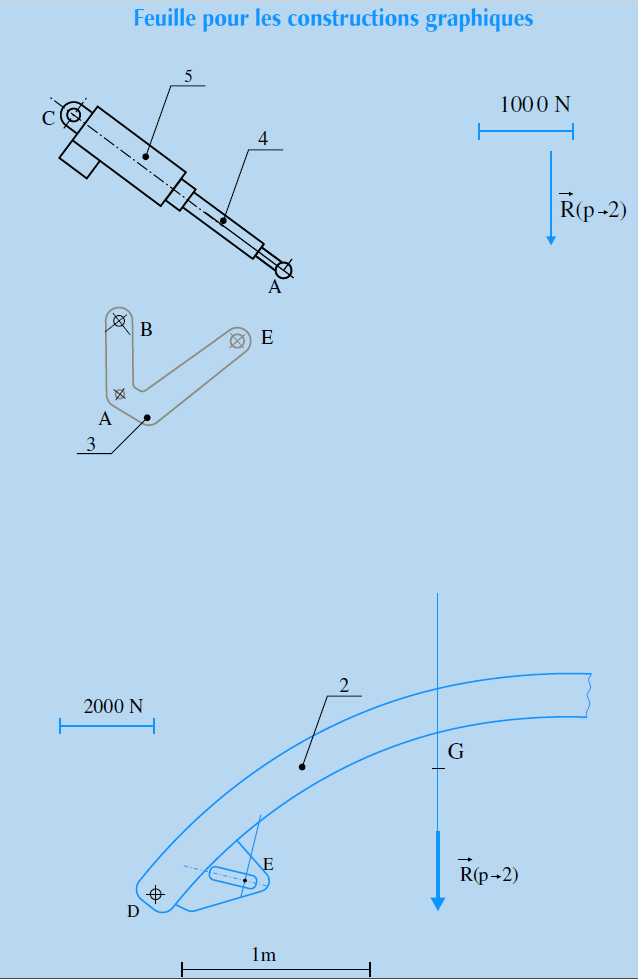 Application
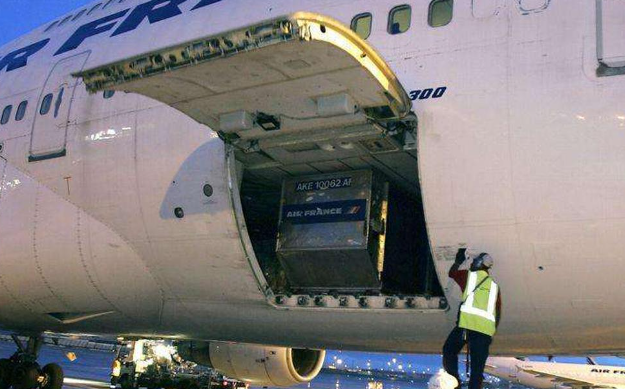 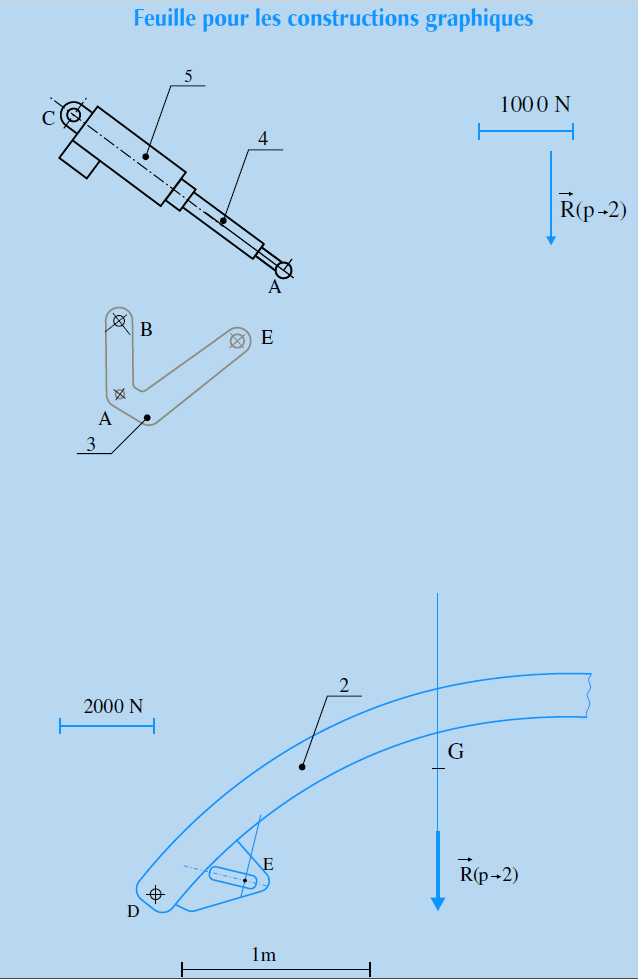 Application
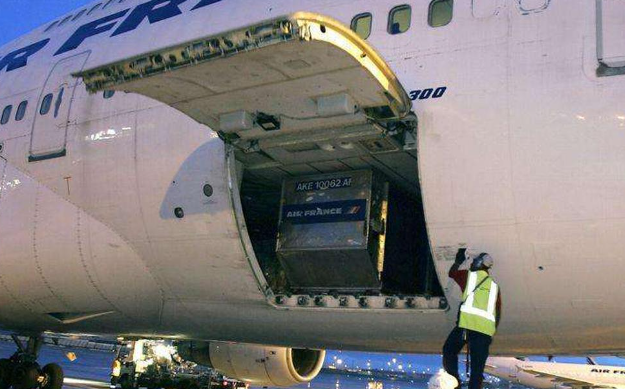 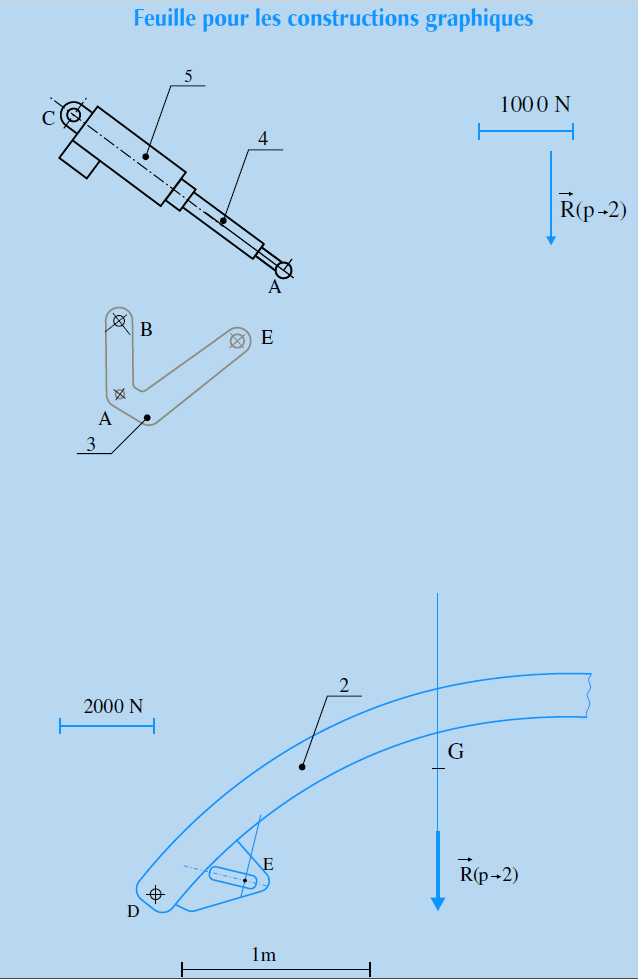 Application
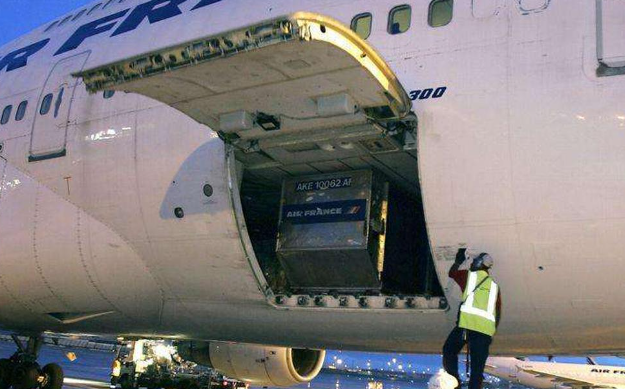 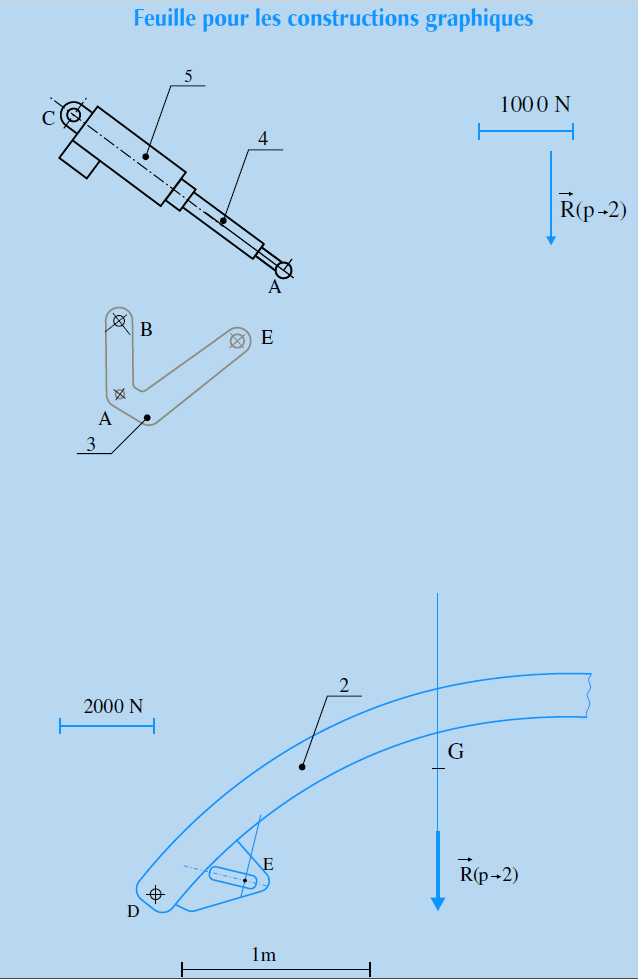 Application
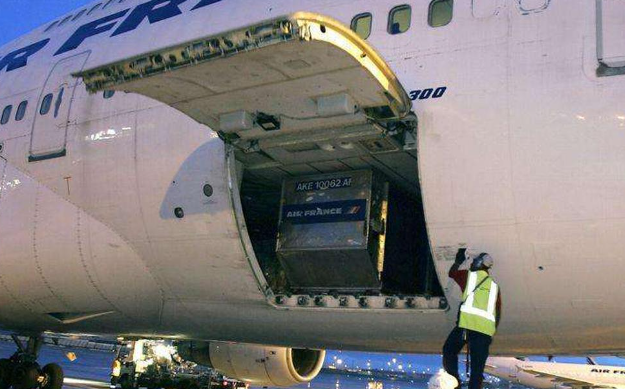 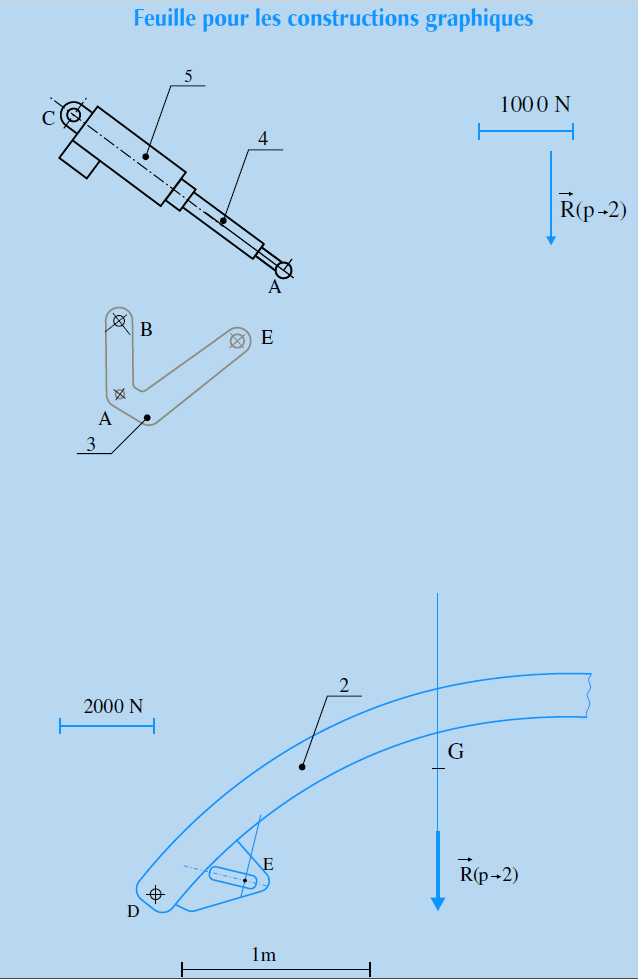 Application
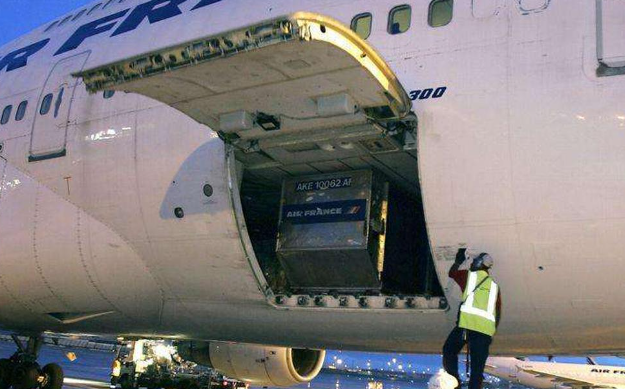 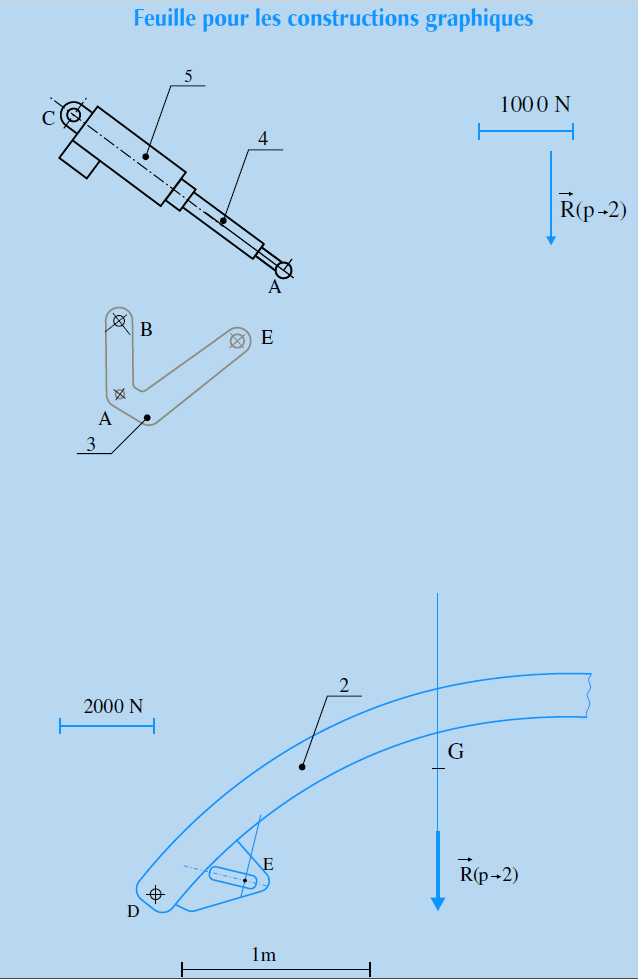 Application
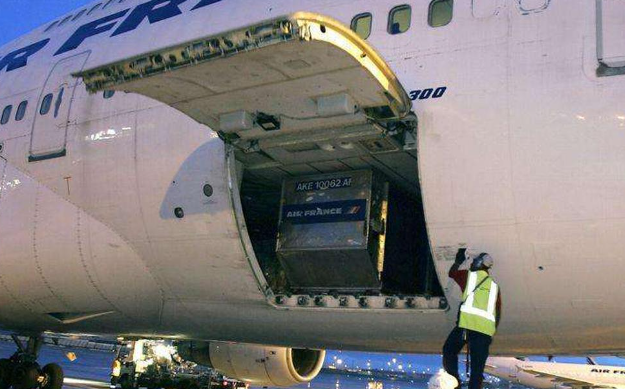